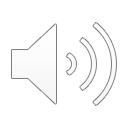 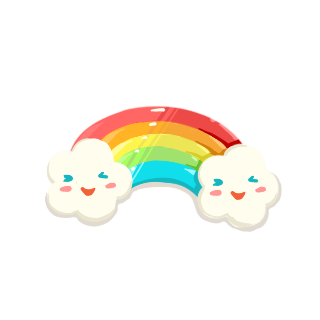 PHÒNG GIÁO DỤC  VÀ  ĐÀO TẠO QUẬN LONG BIÊN
TRƯỜNG TIỂU HỌC PHÚC LỢI
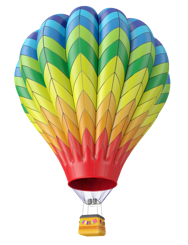 TOÁN
BẢNG CỘNG (QUA 10)
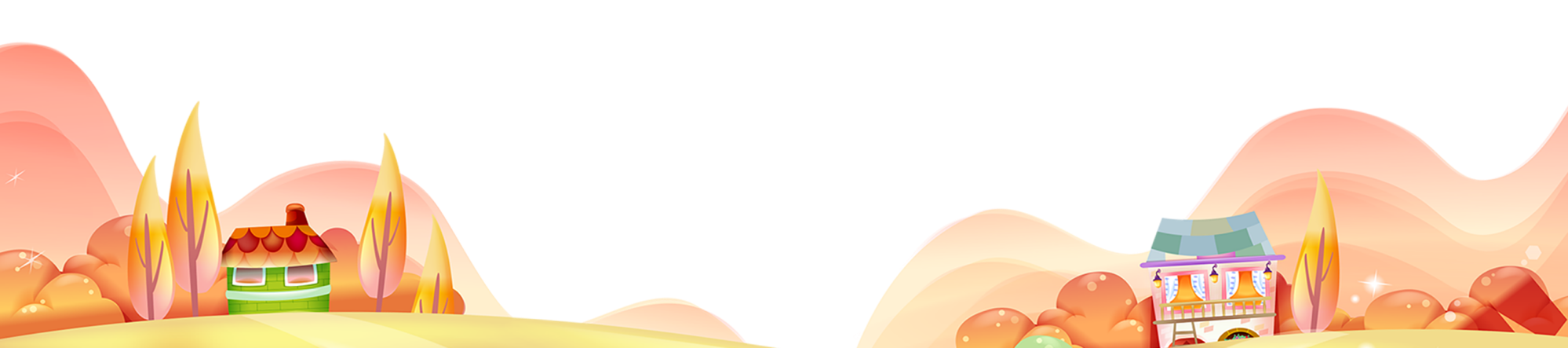 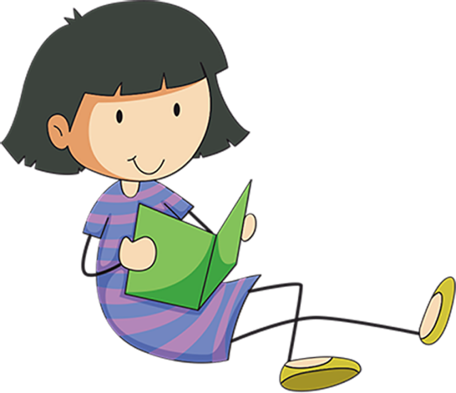 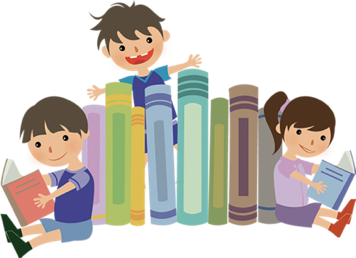 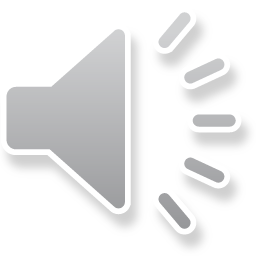 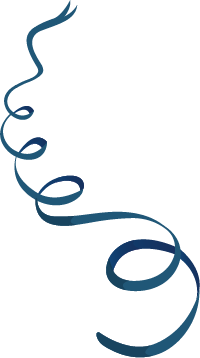 Bài 8: Bảng cộng (qua 10)
Tiết 1
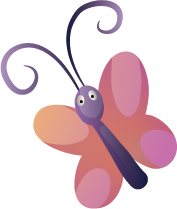 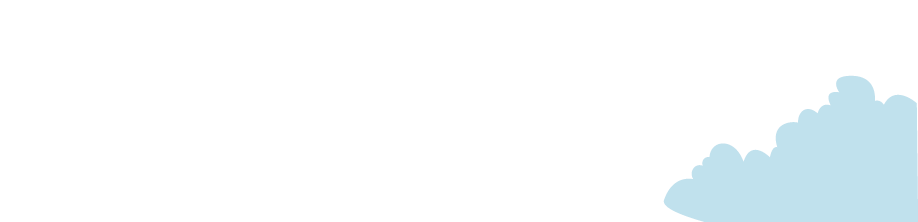 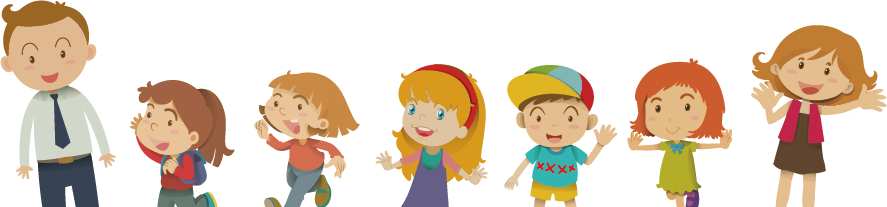 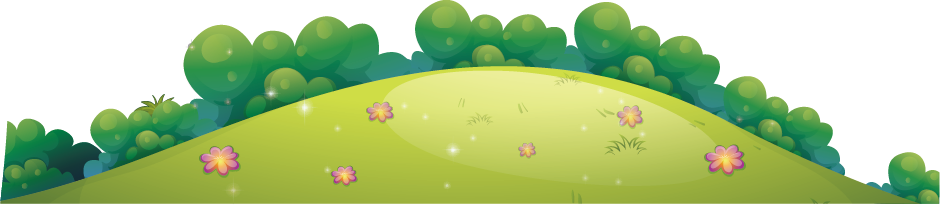 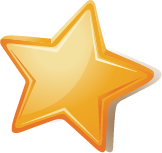 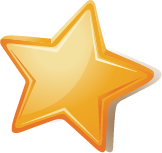 MỤC TIÊU
01
02
Hoàn thiện được bảng cộng 
(qua 10).
Vận dụng bảng cộng (qua 10) vào tính nhẩm và giải các bài tập.
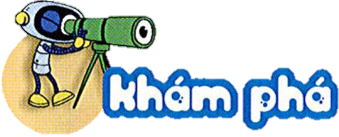 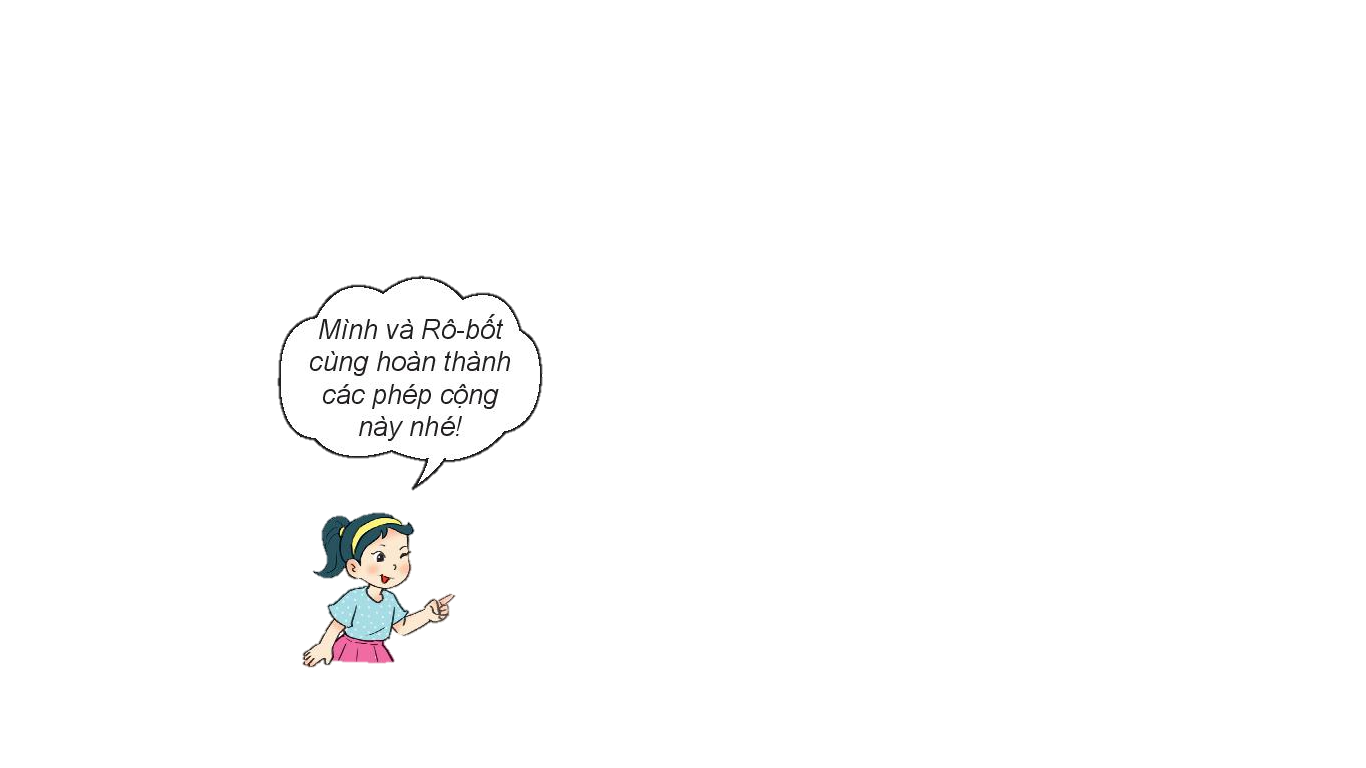 9 + 2 = 11
14
8 + 6 = ?
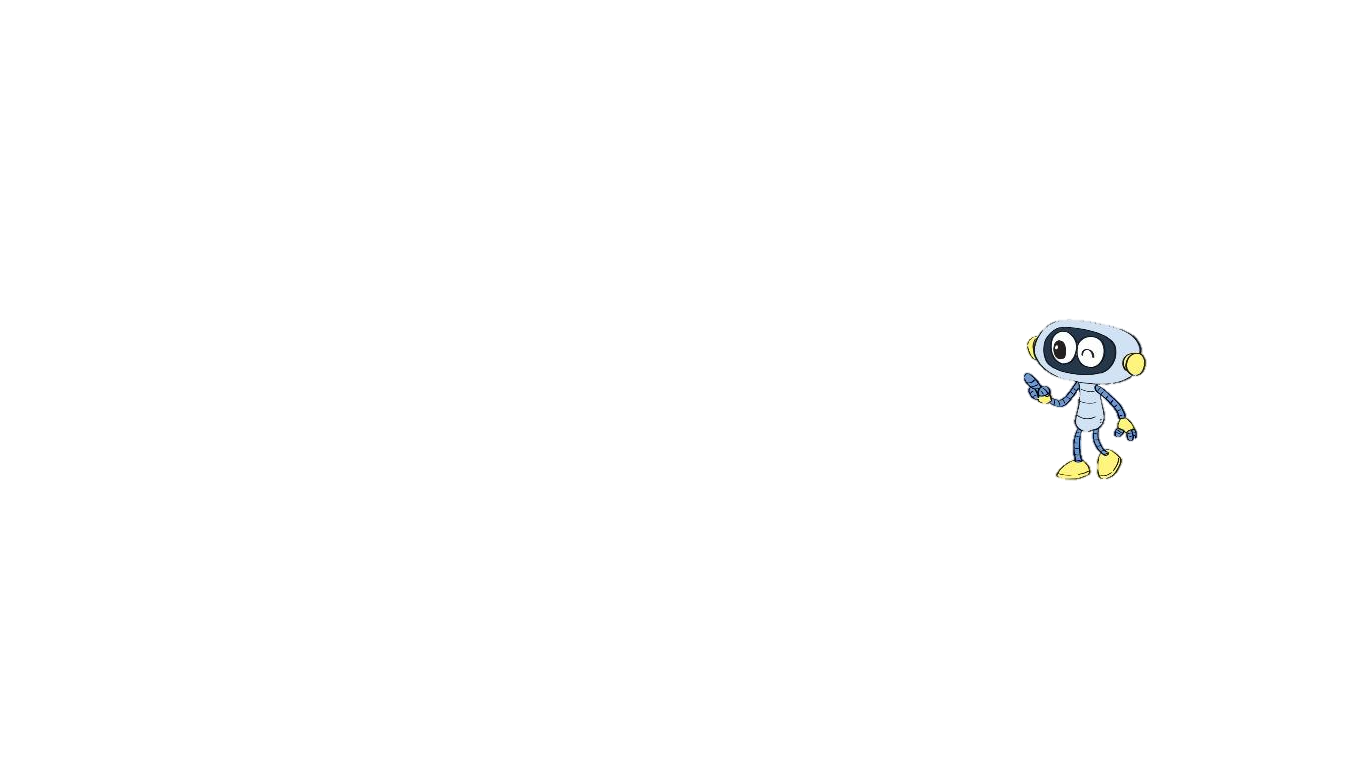 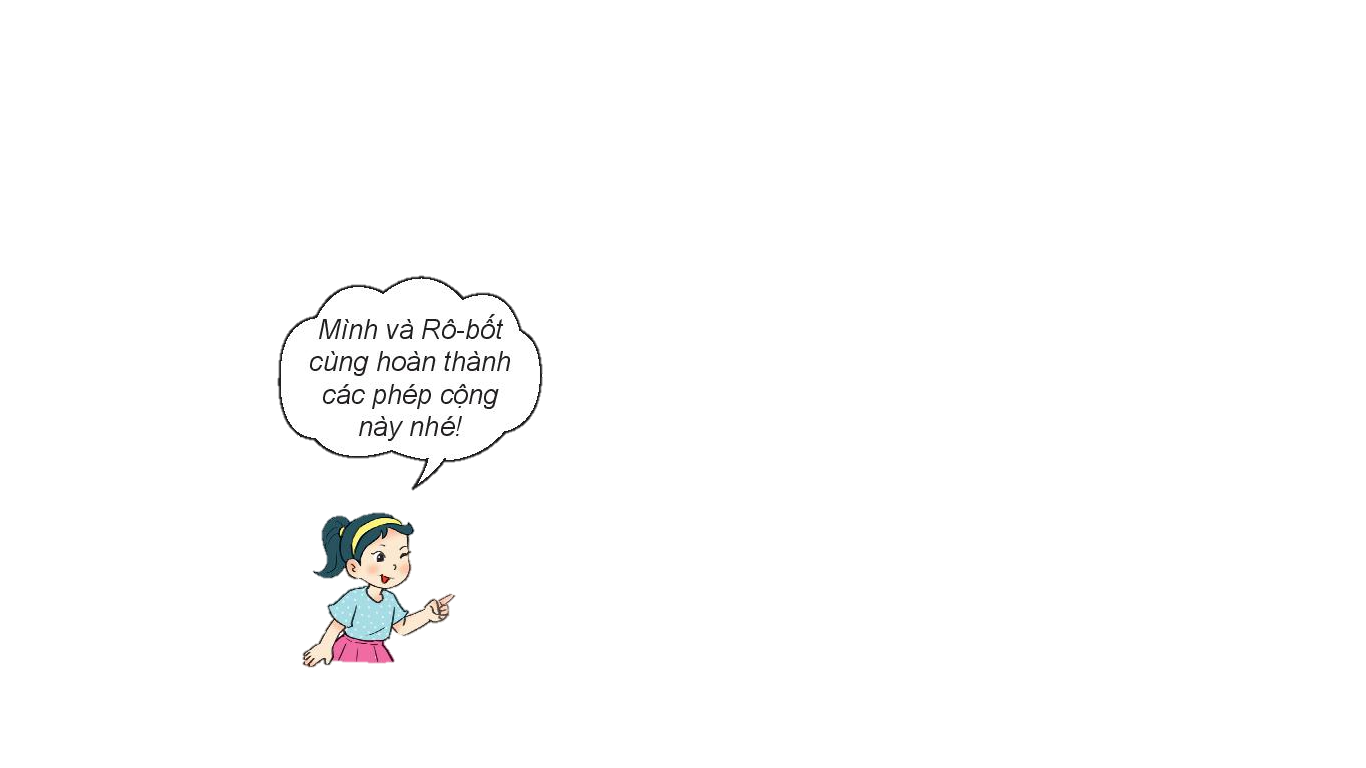 12
7 + 5 = ?
12
6 + 6 = ?
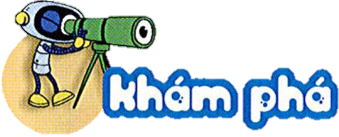 ?
12
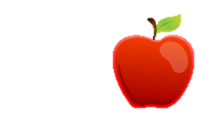 A, đó là các phép cộng qua 10. Chúng ta hoàn thành luôn bảng cộng (qua 10) nào!
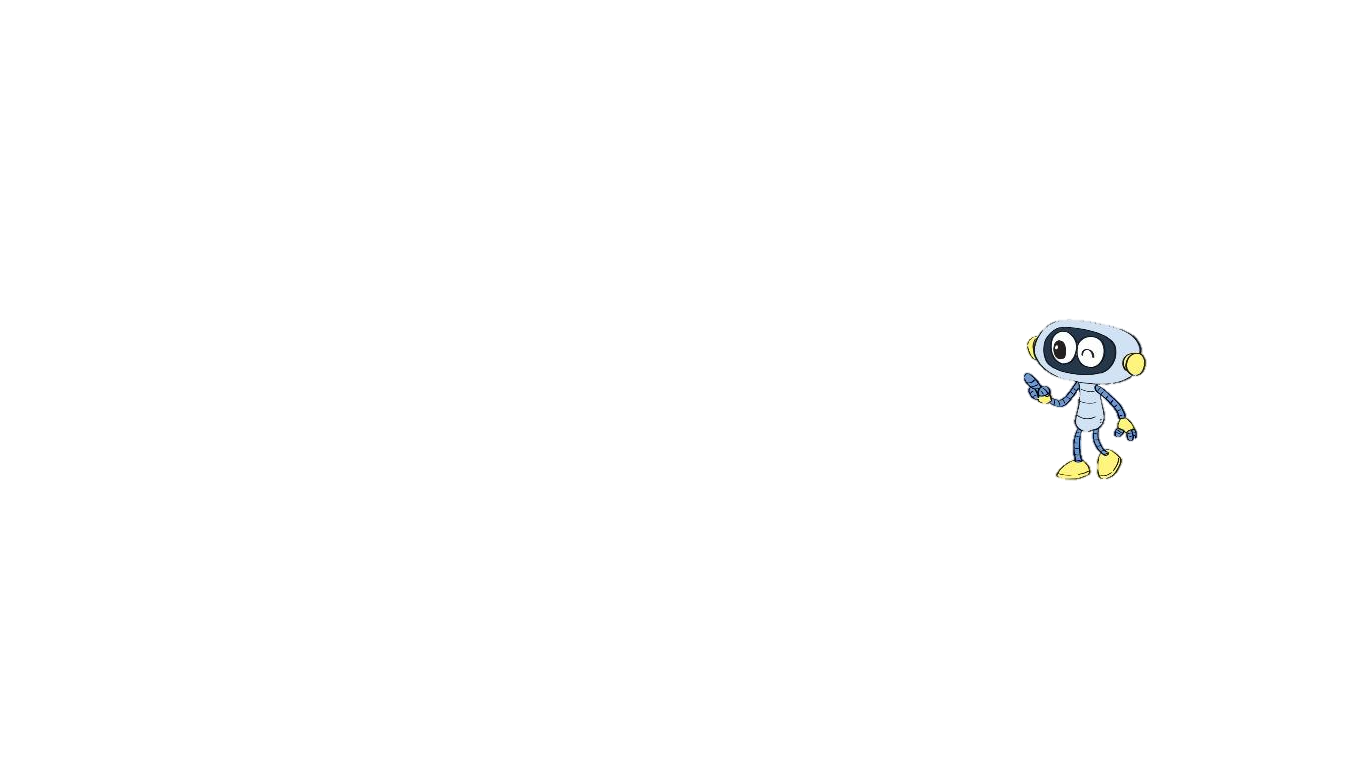 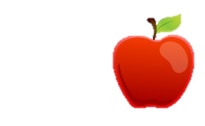 12
?
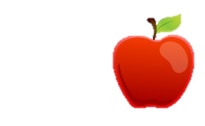 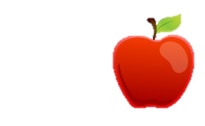 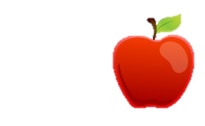 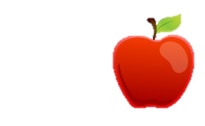 ?
12
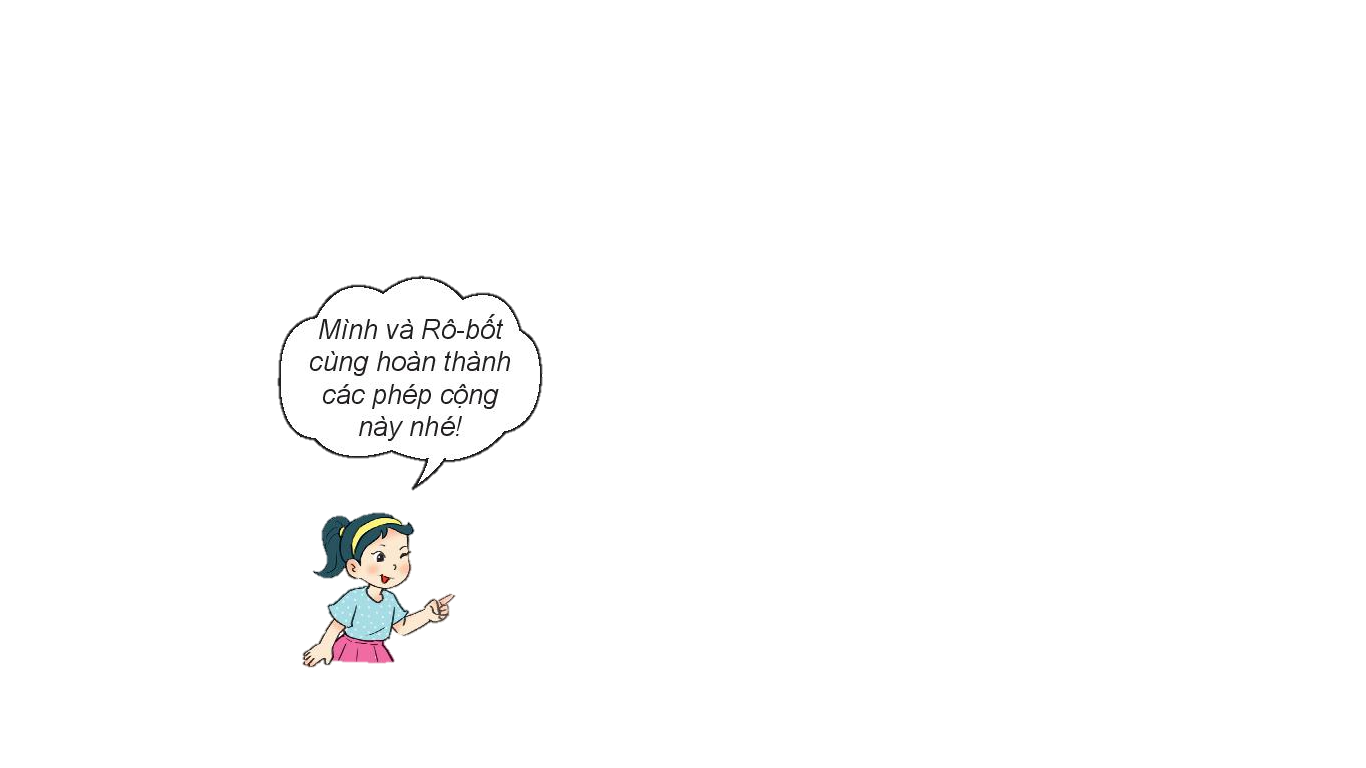 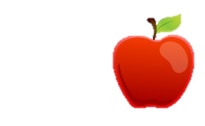 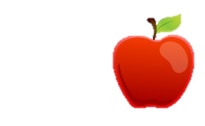 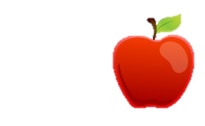 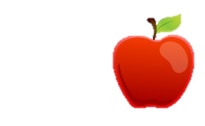 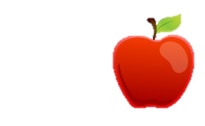 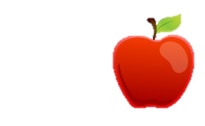 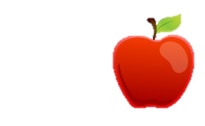 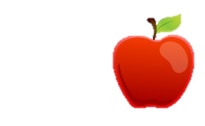 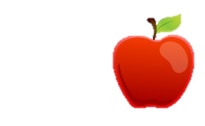 12
?
[Speaker Notes: Câu hỏi BS: GV che đáp án của một số phép tính và gọi HS nêu.]
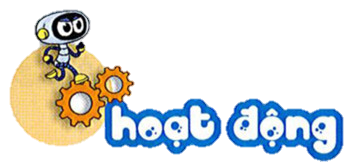 1
Tính nhẩm
14
9 + 4 = …..
13
9 + 5 = …..
11
13
8 + 3 = …..
7 + 6 = …..
7 + 7 = …..
14
12
6 + 6 = …..
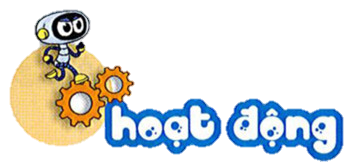 2
Tìm cá cho mèo con:
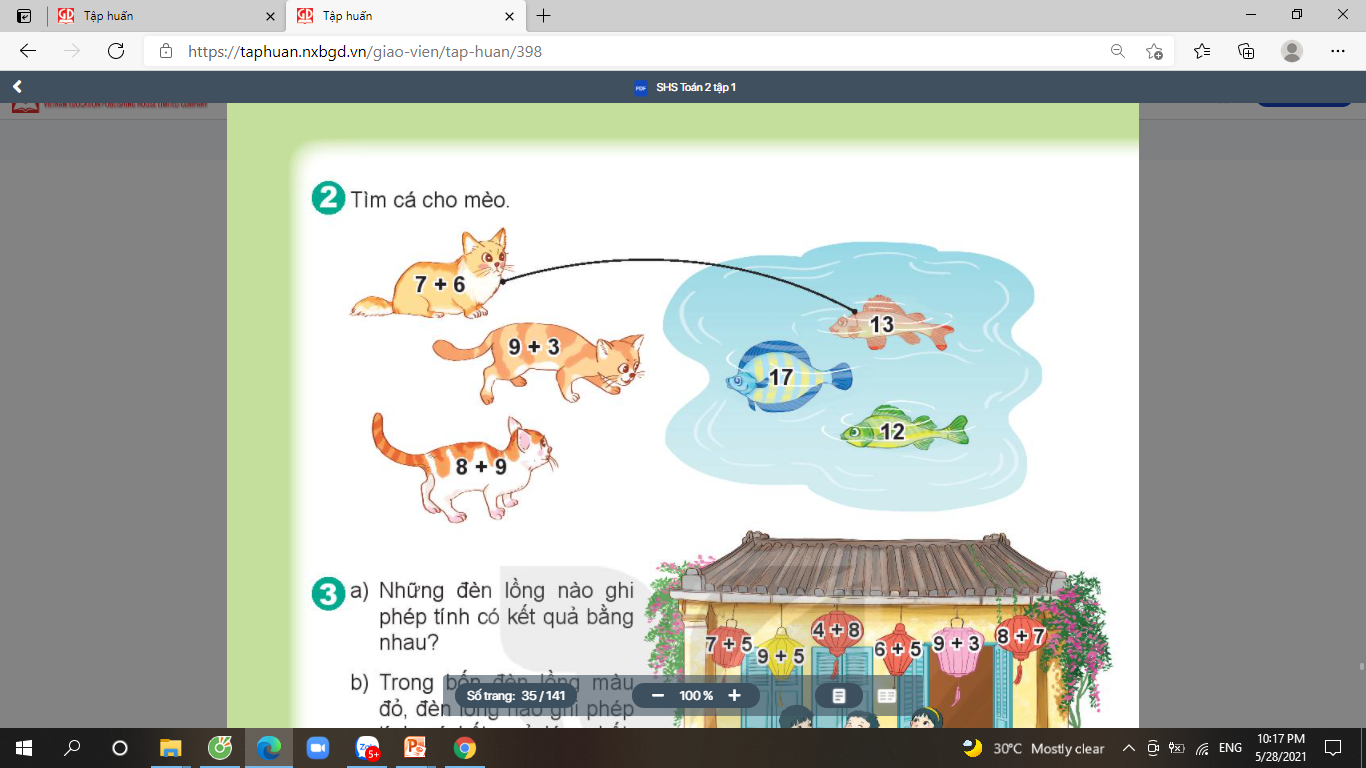 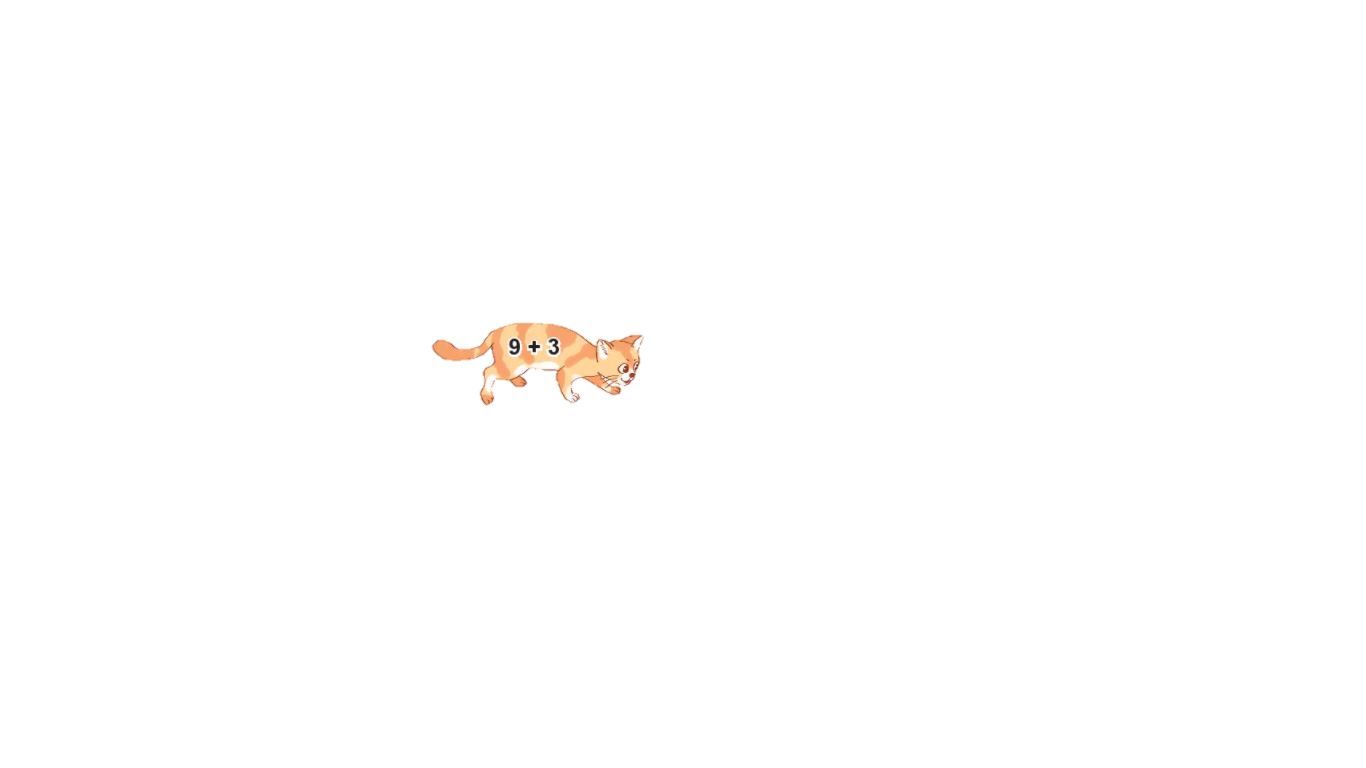 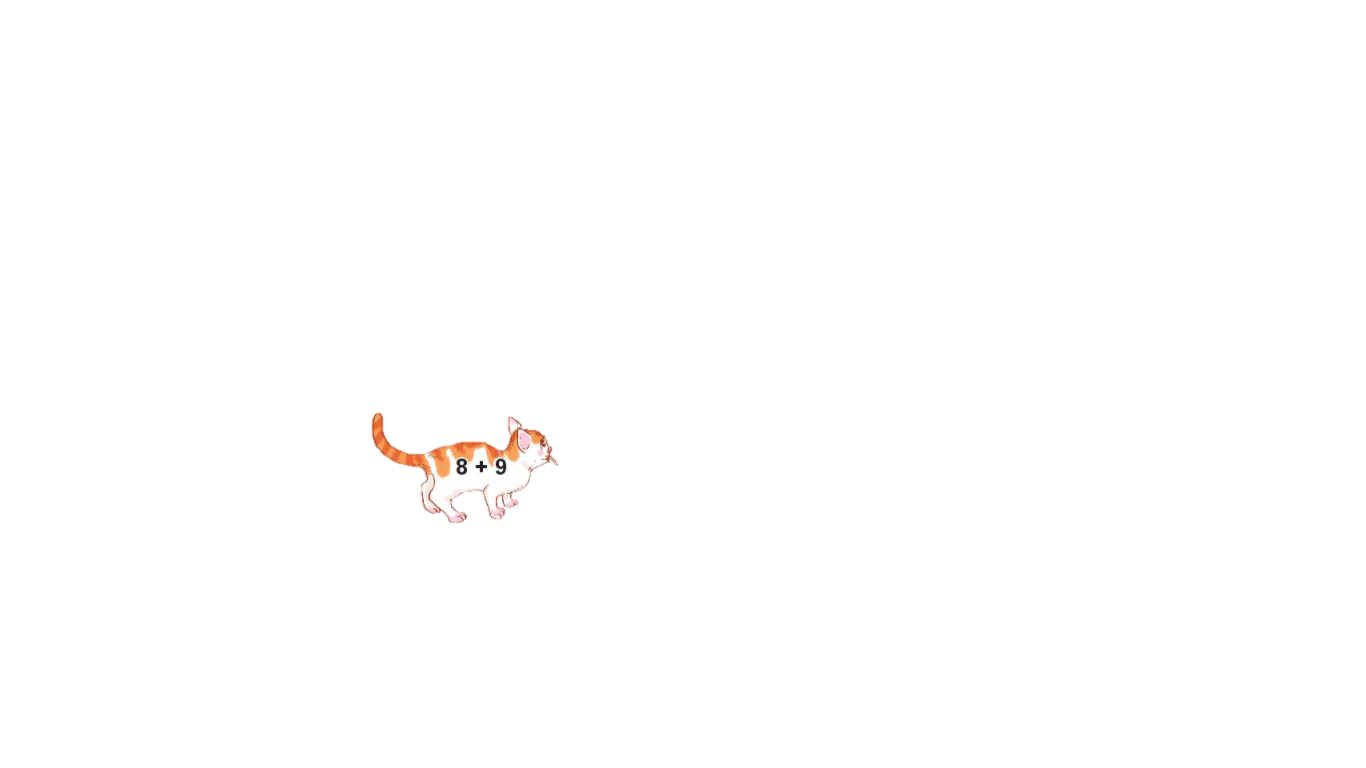 [Speaker Notes: GV lần lượt kích vào 2 chú mèo để xuất hiện đáp án.]
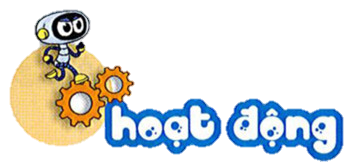 3
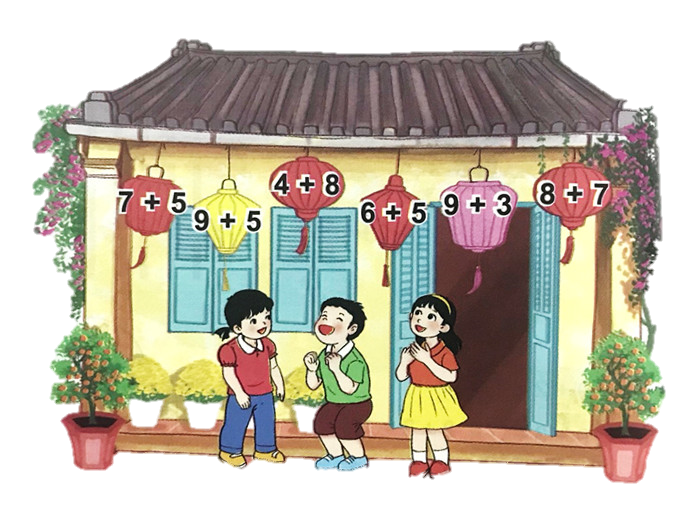 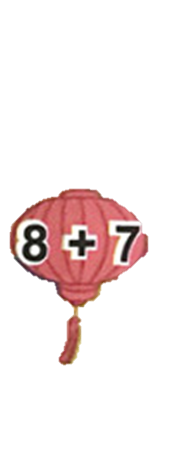 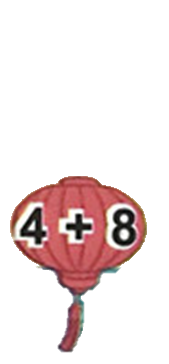 a) Những đèn lồng nào ghi phép tính có kết quả bằng nhau?
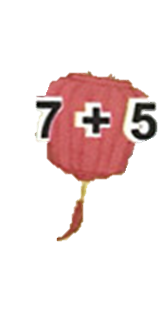 b) Trong bốn đèn lồng màu đỏ, đèn lồng nào ghi chép tính có kết quả lớn nhất, đèn lồng nào ghi phép tính có kết quả bé nhất?
3
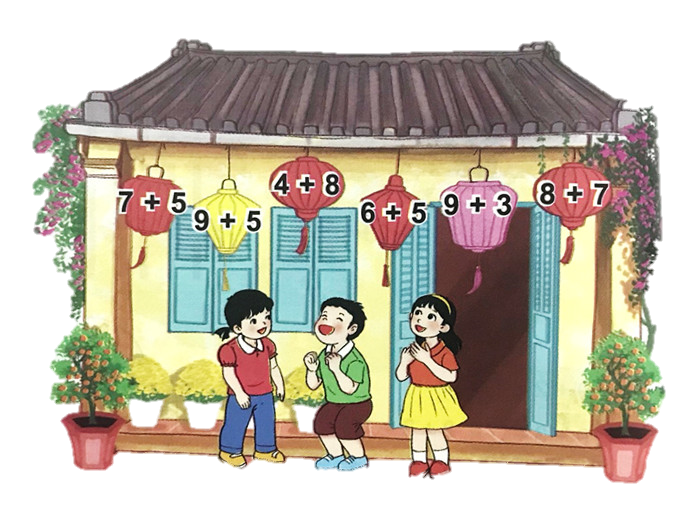 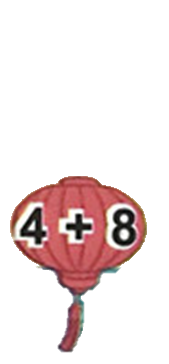 a) Những đèn lồng nào ghi phép tính có kết quả bằng nhau?
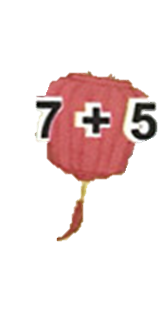 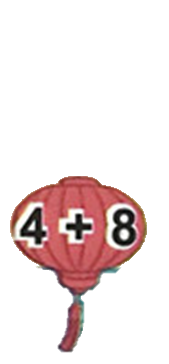 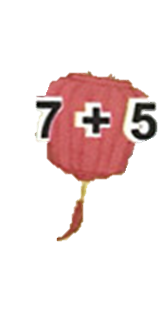 3
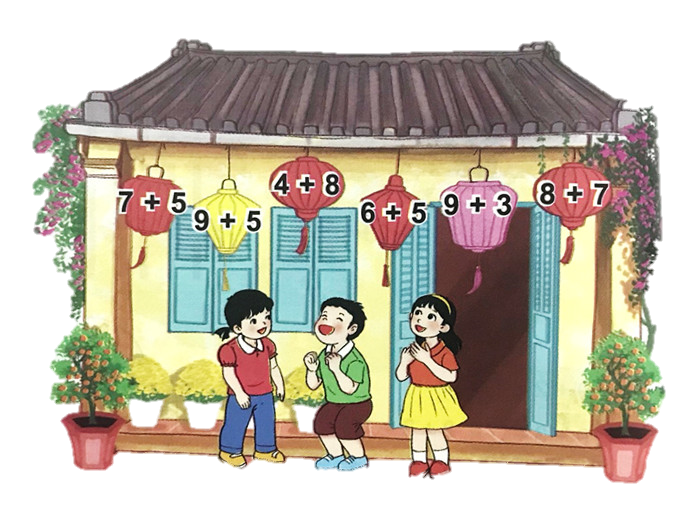 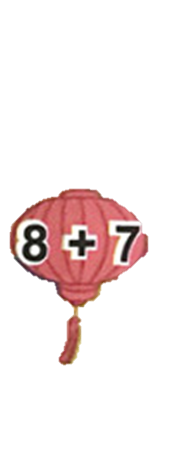 b) Trong bốn đèn lồng màu đỏ, đèn lồng nào ghi chép tính có kết quả lớn nhất, đèn lồng nào ghi phép tính có kết quả bé nhất?
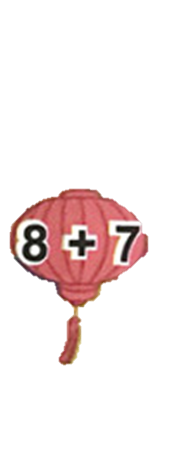 Trò chơi
Truyền điện
Nội dung: Ôn tập các phép tính trong bảng cộng (qua 10).
Cách chơi: GV nêu một phép tính trong cộng (qua 10) và chỉ một bạn bất kì nêu kết quả. Nếu bạn đó trả lời đúng, sẽ tiếp tục nêu phép tính và chỉ bạn khác. Nếu bạn đó trả lời sai, cô giáo sẽ gọi một bạn khác. Kết thúc trò chiến thắng sẽ được nhận phần quà.
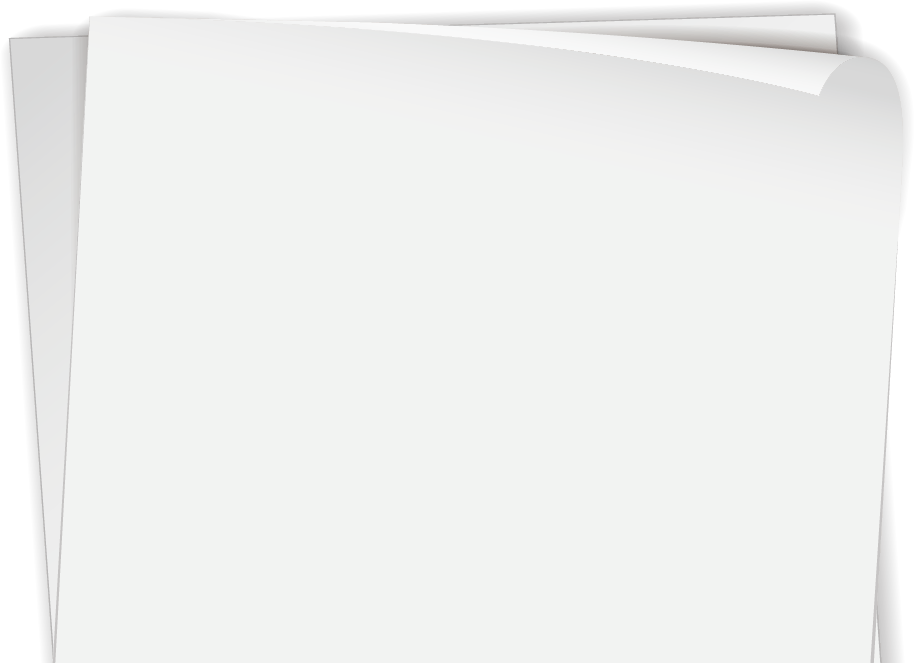 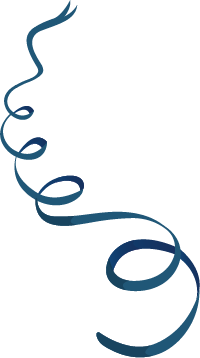 HOẠT ĐỘNG 
CỦNG CỐ - TIẾP NỐI
Ôn lại bảng cộng (qua 10).
Xem trước bài sau “Luyện tập”.
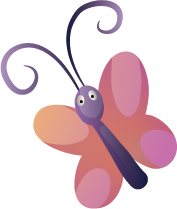 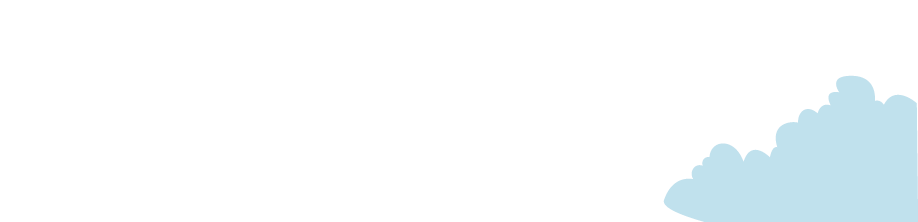 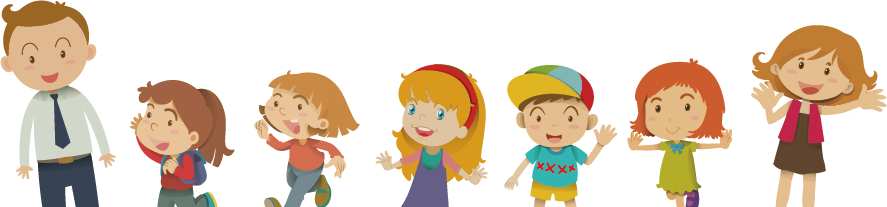 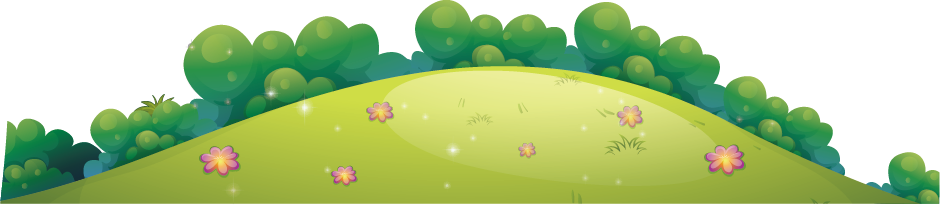